Topic 3: Quantum statistics
2011-09-09
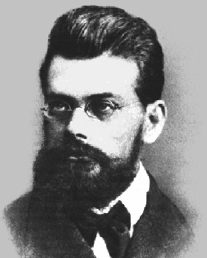 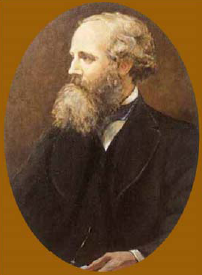 L. Boltzmann
J. Maxwell
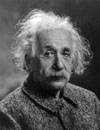 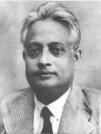 E. Fermi
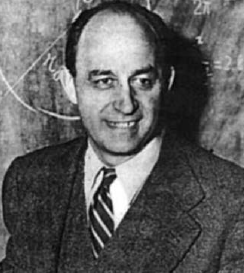 A. Einstein
Bose
What is statistics?
What is statistics?
What quantum statistics?
Discrete energy levels (eigen states)
Pauli exclusion principle
Indistinguishable (q or classical?)
Equilibrium means what?
How many statistics (statistical distributions)?
What is Bose-Einstein condensate?